CONSTRAINTS
TOPICS TO BE DISCUSSED
DEFINITION OF CONSTRAINTS
EXAMPLES OF CONSTRAINTS
 TYPES OF CONSTRAINTS  WITH EXAMPLES
CONSTRAINTS
In order to solve a set of differential equations for  the motion of  a system of n-particles, we have to impose  certain restrictions on the positions and velocities of the particles of the system. Such geometrical or  kinematical restrictions on the motion of a particle or system of particles are called constraints.
EXAMPLES OF CONSTRAINED MOTION
The motion of  a rigid body  restricted by the condition that the distance between  any  of its two particles remains unchanged.
The beads of an abacus  constrained to one dimensional motion by the supporting wires.
Motion of the gas molecules within a container  restricted by the walls  of the vessel.
TYPES OF CONSTRAINTS
HOLONOMIC  AND NON HOLONOMIC 



SCLERONOMIC AND RHEONOMIC
Holonomic Constraints:
For a constraint to be holonomic its conditions must be expressible as  equations connecting the coordinates of the particles (and , if  possible, time also) i.e. in the form of equation
:
F(r1 ,r2,………,rn, t)=0  
Where r 1,r2,………..,rn represent the position vectors of the particles of  a system  and  t  the time.
Hence, a holonomic constraint depends only on 
 the coordinates and time .
 It does not depend on the velocities.
EXAMPLES OF HOLONOMIC CONSTRAINTS
CONSTRAINTS  INVOLVED IN THE MOTION OF  RIGID BODIES:
           l ri – rjI2= Cij2  
      where  Cij  are constants and ri and rj are the position vectors of  ith and  jth particles.
Constraints involved in the motion of the point mass of simple pendulum
| r– a | =  l2
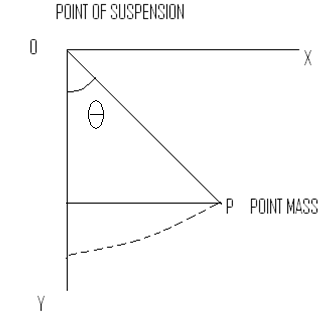 If the conditions of the constraints cannot be expressed as equations connecting the coordinates of particles of the system, they are called non-holonomic constraints.
The conditions of these constraints are expressed in the form of inequalities.
NON-HOLONOMIC CONSTRAINTS
Examples of non-holonomic constraints
constraints involved in the motion of a particle placed on the surface of solid  sphere i.e.
                      r2 –a2  >0 where a is the radius of the sphere.
constraint  on an object rolling on a rough surface without slipping.









constraints involved in the motion of gas molecules in a container  i.e.
                                    r3  <= a3
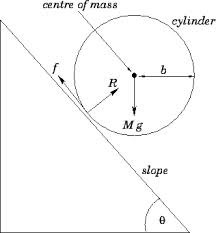 SCLERONOMIC CONSTRAINTS:
The constraints which are independent of time  are called scleronomic constraints  e.g. 
a bead sliding on a rigid curved wire fixed in space
RHEoNOMIC CONSTRAINTS
The constraints which contain time explicitly are called rheonomic constraints. e.g.
1)  a bead sliding on a rigid curve wire moving in some prescribed fashion.
2)if we construct a simple pendulum whose length changes with time 
i.e. l=l(t) then the constraints expressed by the equations are time dependent, hence, rheonomic .
An example to illustrate the difference between holonomic and non- holonomic constraints
The motion of a particle constrained to lie on the surface of a sphere is subject to a holonomic constraint.
    But if the particle is able to fall off the sphere under the influence of gravity, the constraint becomes non-holonomic.
THANX